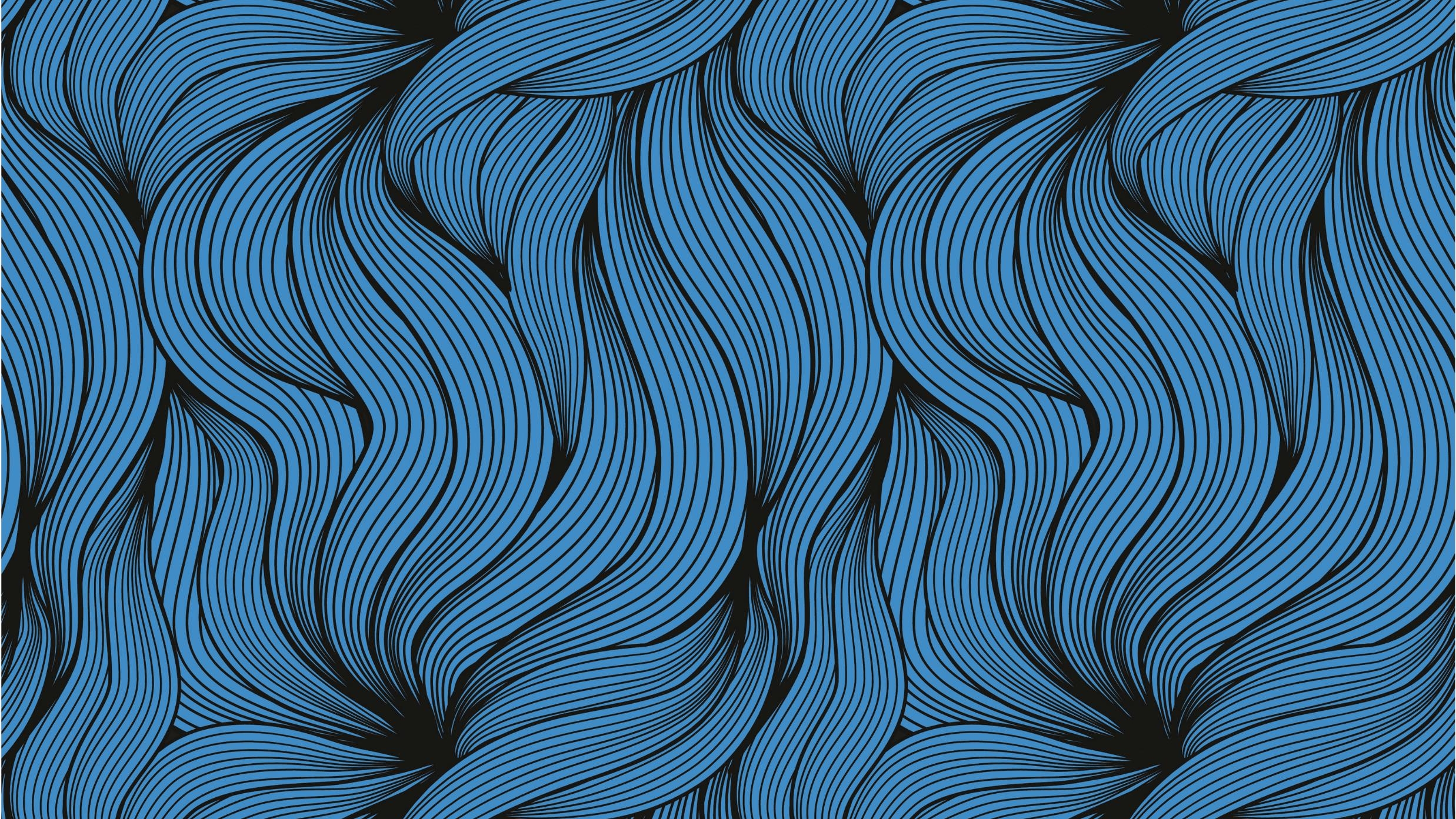 Stoicism and Lucan’s Death of Pompey
Timothy Anthony
Lucan and apostrophe
Extreme emotions in Lucan seem to go against Stoic ideas of apatheia 
Lucan uses apostrophe to guide the reader to measure their emotional response
Frequent apostrophes detract from appearance of reality
Reminder that Lucan’s work is “just a fiction”; readers should not be emotionally overwhelmed by events (Behr, 7) 
Allows Lucan to insert moral commentary directly
De Bello Civili can be read as a tragedy of the better man losing
Lucan paints Pompey as a tragic hero to be pitied and admired, inspiring through his courage
Prelude to Death: Pharsalia
Pompey fled the battle, not the expected behavior for a defeated general (Leigh, 117-19)
Expectation was to join the fight, risking death and perhaps snatching a victory from defeat
topos that Pompey should have died before this time in Naples 
Since he survived illness, Pompey outlived his dignity
vita superstes imperio (“life that survives power,” 8.28-9)
Pompey was fated to die; by fleeing, Pompey rejects this fate
Pompey’s Mind at Death
After his defeat at Pharsalia, Pompey displays a more philosophical outlook but does not become a complete Stoic
Willing to conform more to fate as he sees death coming
sed cedit fatis classemque relinquere iussus 
obsequitur, letumque iuvat praeferre timori.” 
(“But he yields to fate and, having been ordered to leave behind his ships, obeys, and it pleases him to prefer death to fear,” 8.575-6)
Lucan enters Pompey’s mind to show what he is thinking
He thinks about his reputation, but for the sake of others
		nunc consule famae.
	fata tibi longae fluxerunt prospera vitae:
	ignorant populi, si non in morte probaris,
	an scieris adversa pati.
(“Now be mindful of reputation. The fate of a long life has flown prosperously for you: people do not know whether you will be able to endure adversity, if you do not prove it at death,” 8.624-7)
Pompey bore his death magnanimously.
			talis custodia Magno
	mentis erat: ius hoc animi morientis habebat. 
	(“Such control had Pompey over his mind; this power he possessed over his dying spirit,” 8.635-6)
Spectulations
Had Lucan completed De Bello Civili with the death of Cato, themes from Pompey’s death may have repeated, though in a more fully Stoic sense.
Bibliography
Bartsch, S. 1997. Ideology in Cold Blood. A Reading of Lucan's Civil War. Cambridge, MA: Harvard University Press 
Behr, F. 2007. Feeling History. Lucan, Stoicism, and the Poetics of Passion, Columbus, OH: Ohio State University Press.
Diproperzio, J. 2023. “Non Fit Morte Miser: Pompey the Great as Aristotelian Tragic Hero in Lucan’s Bellum Civile.” Classical Journal 119: 69-99.Leigh, M. 1997. Lucan: Spectacle and Engagement. Oxford: Clarendon Press. 
Mebane, J. 2016. “Pompey’s Head and the Body Politic in Lucan’s De Bello Civili.” Transactions of the American Philological Association 146: 191-215.
Sklenár, R. 2003. The Taste for Nothingness. A Study of Virtus and Related Themes in Lucan’s Bellum Civile. Ann Arbor; University of Michigan Press.
Death of Pompey Magnus, 1840s, https://commons.wikimedia.org/wiki/File:Death_of_Pompey_Magnus.jpg